SAMMY Fits
Used ENDF/B-VIII.0 data to produce PAR file
Used flat top of saturated resonance for normalization
L set  to 183.992 m
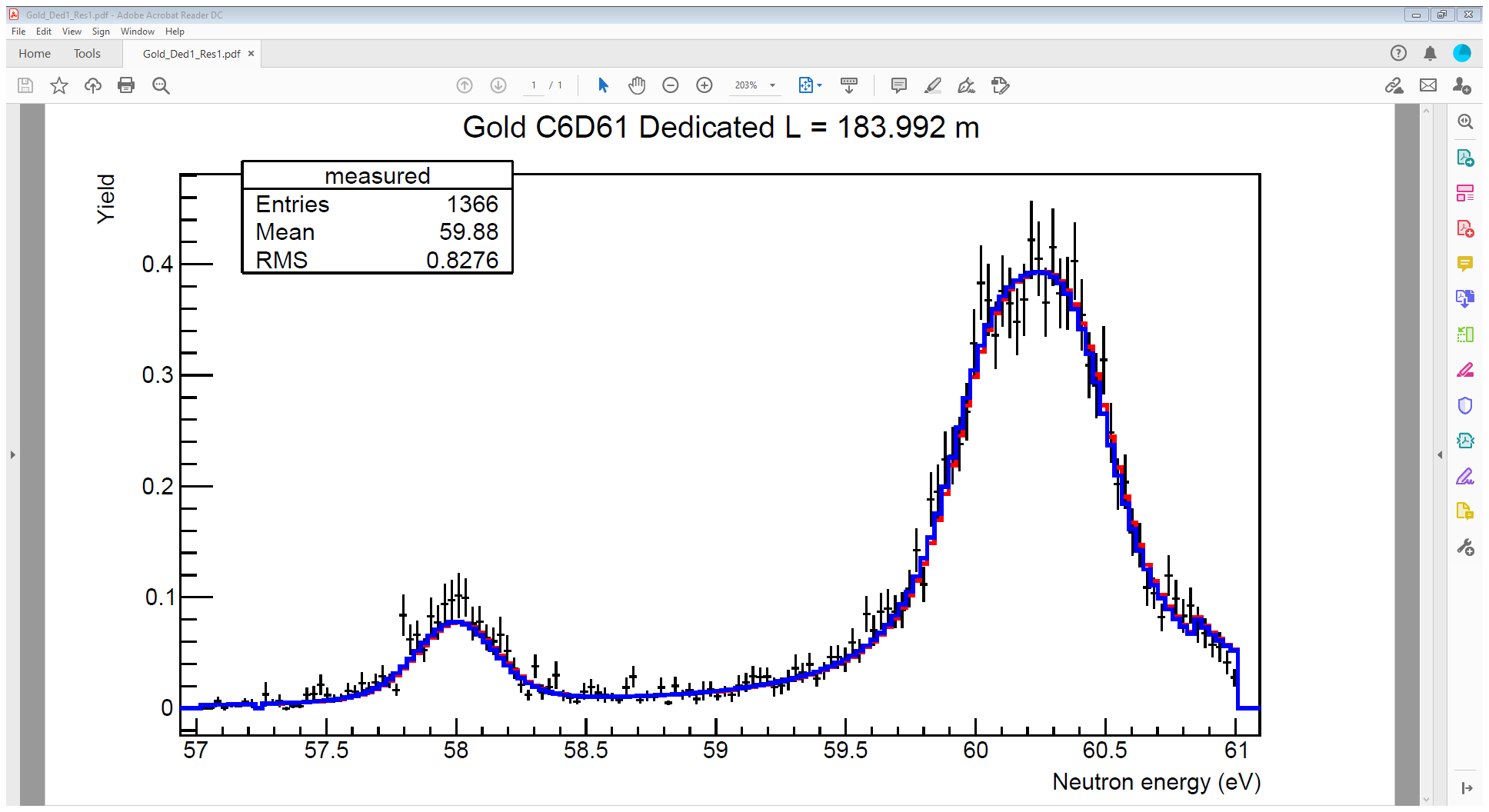 Initial fit
Final fit
SAMMY Fits
Used ENDF/B-VIII.0 data to produce PAR file
Used flat top of saturated resonance for normalization
L set  to 183.992 m
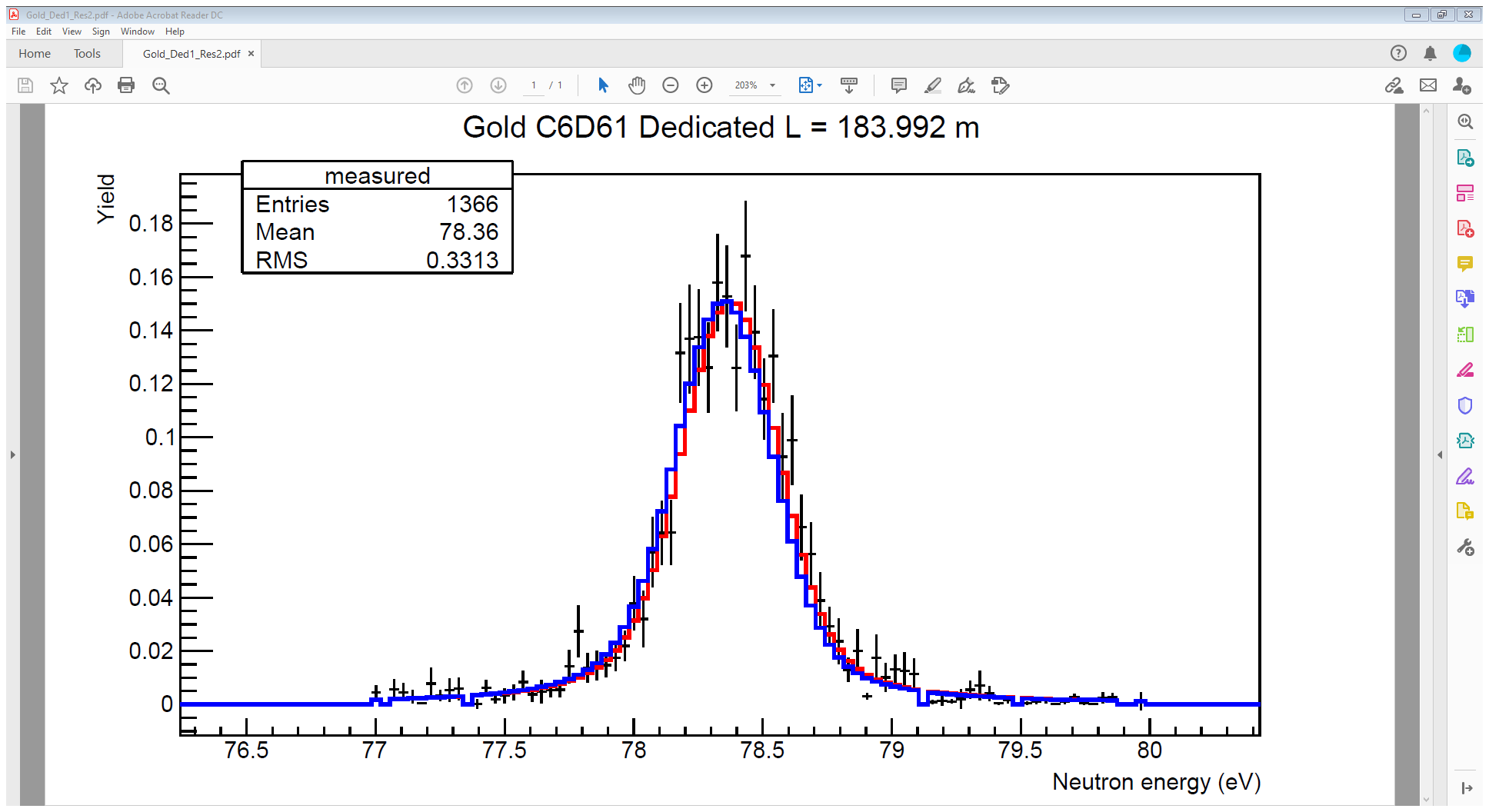 Initial fit
Final fit
SAMMY Fits
Used ENDF/B-VIII.0 data to produce PAR file
Used flat top of saturated resonance for normalization
L set  to 183.992 m
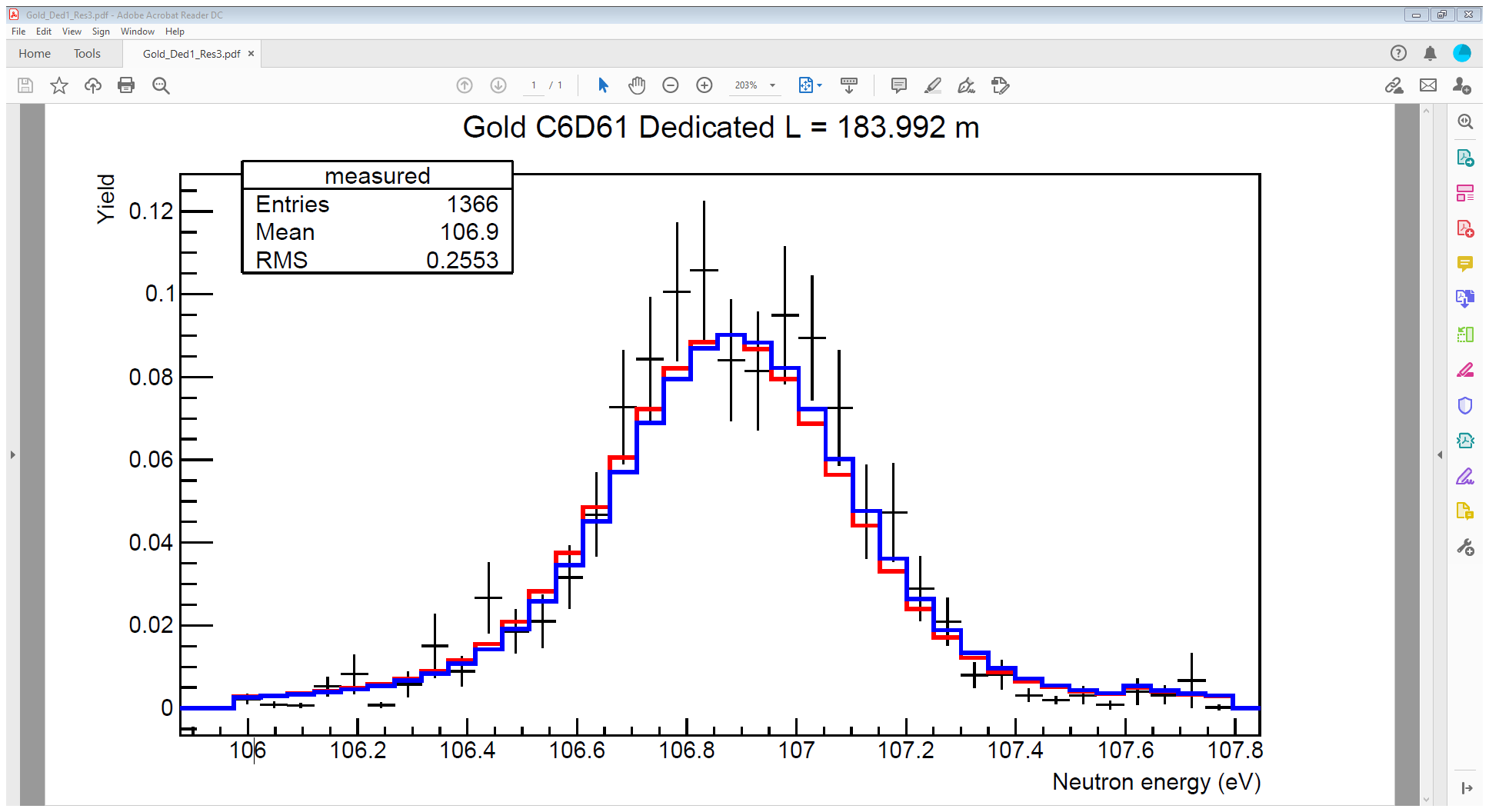 Initial fit
Final fit
SAMMY Fits
Used ENDF/B-VIII.0 data to produce PAR file
Used flat top of saturated resonance for normalization
L set  to 183.992 m
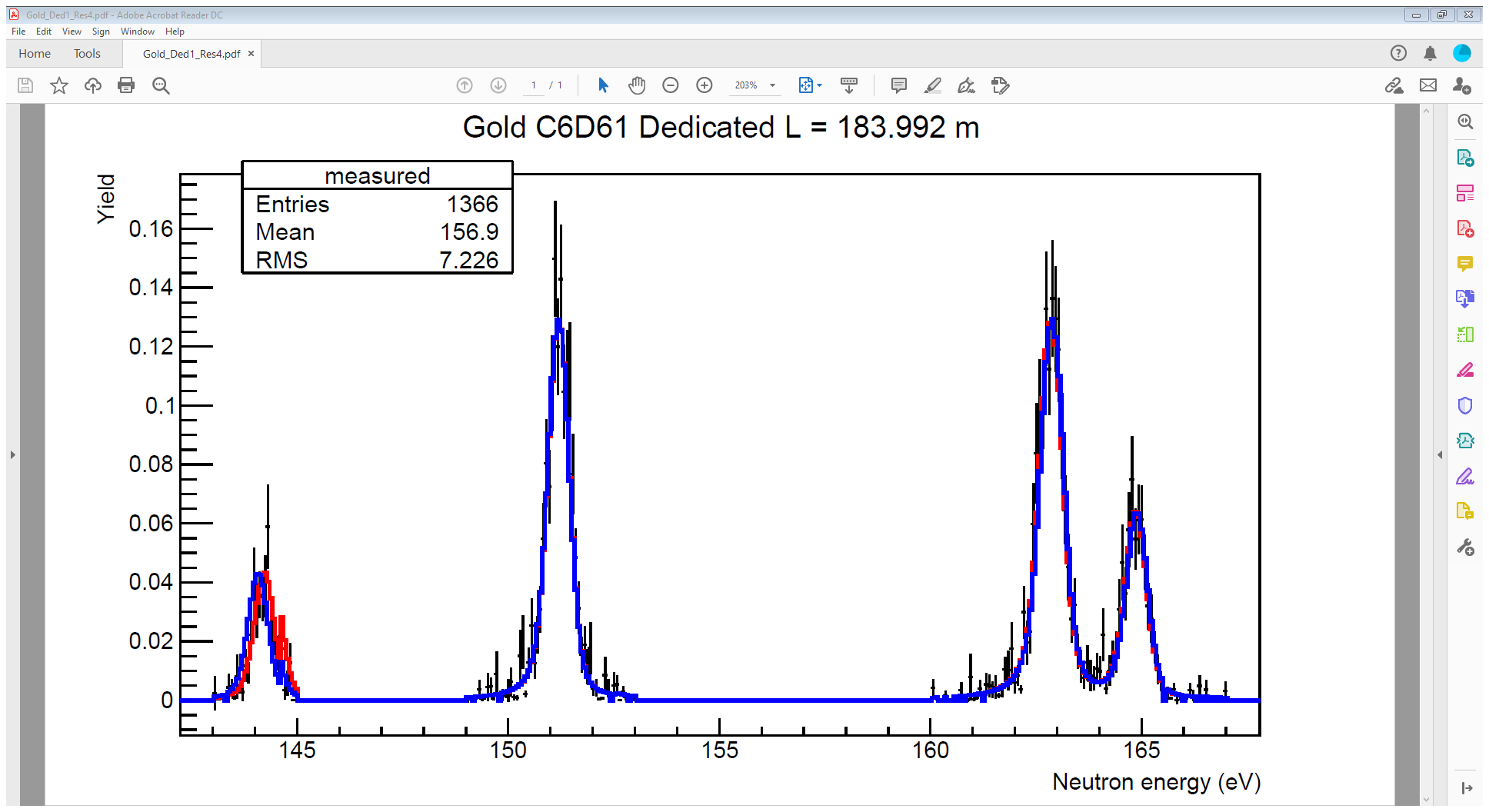 Initial fit
Final fit
Later slide
SAMMY Fits
Used ENDF/B-VIII.0 data to produce PAR file
Used flat top of saturated resonance for normalization
L set  to 183.992 m
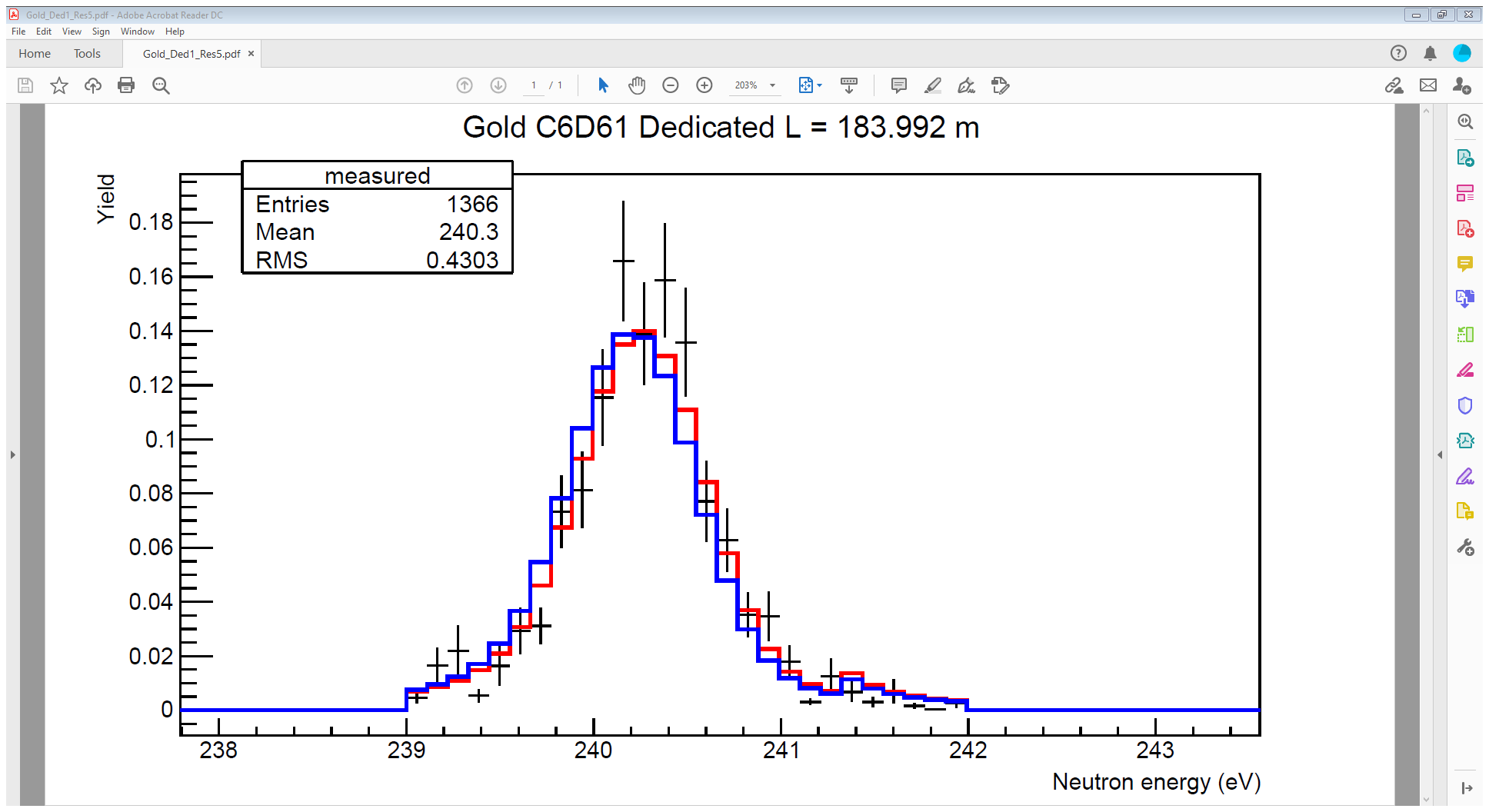 Initial fit
Final fit
SAMMY Fits
Used ENDF/B-VIII.0 data to produce PAR file
Used flat top of saturated resonance for normalization
L set  to 183.992 m
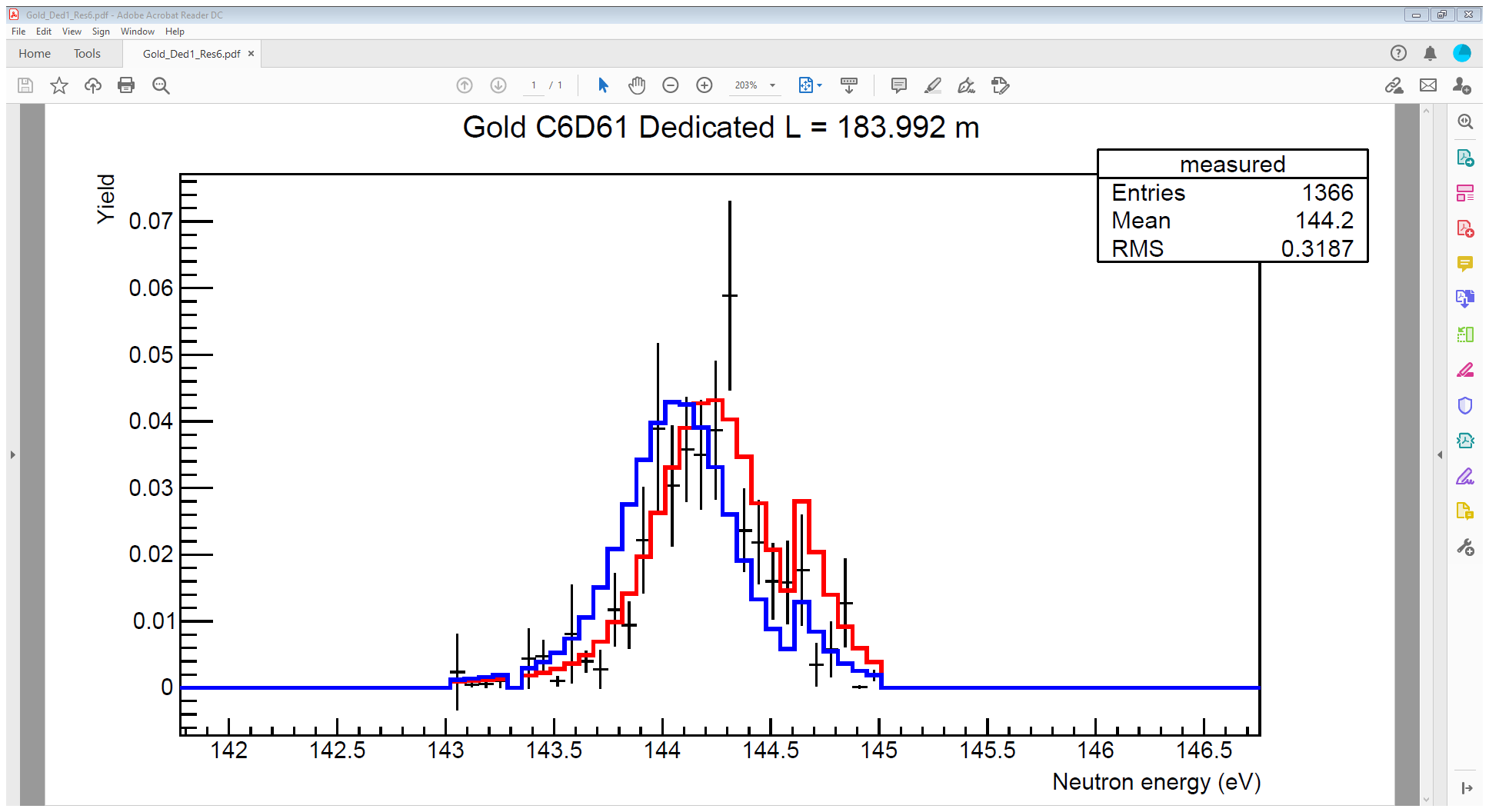 Throws off fit?
Initial fit
Final fit
SAMMY Fits
TODO:
    Sum WF